Binary Earth
Lorem Ipsum Dolor Sit Amet
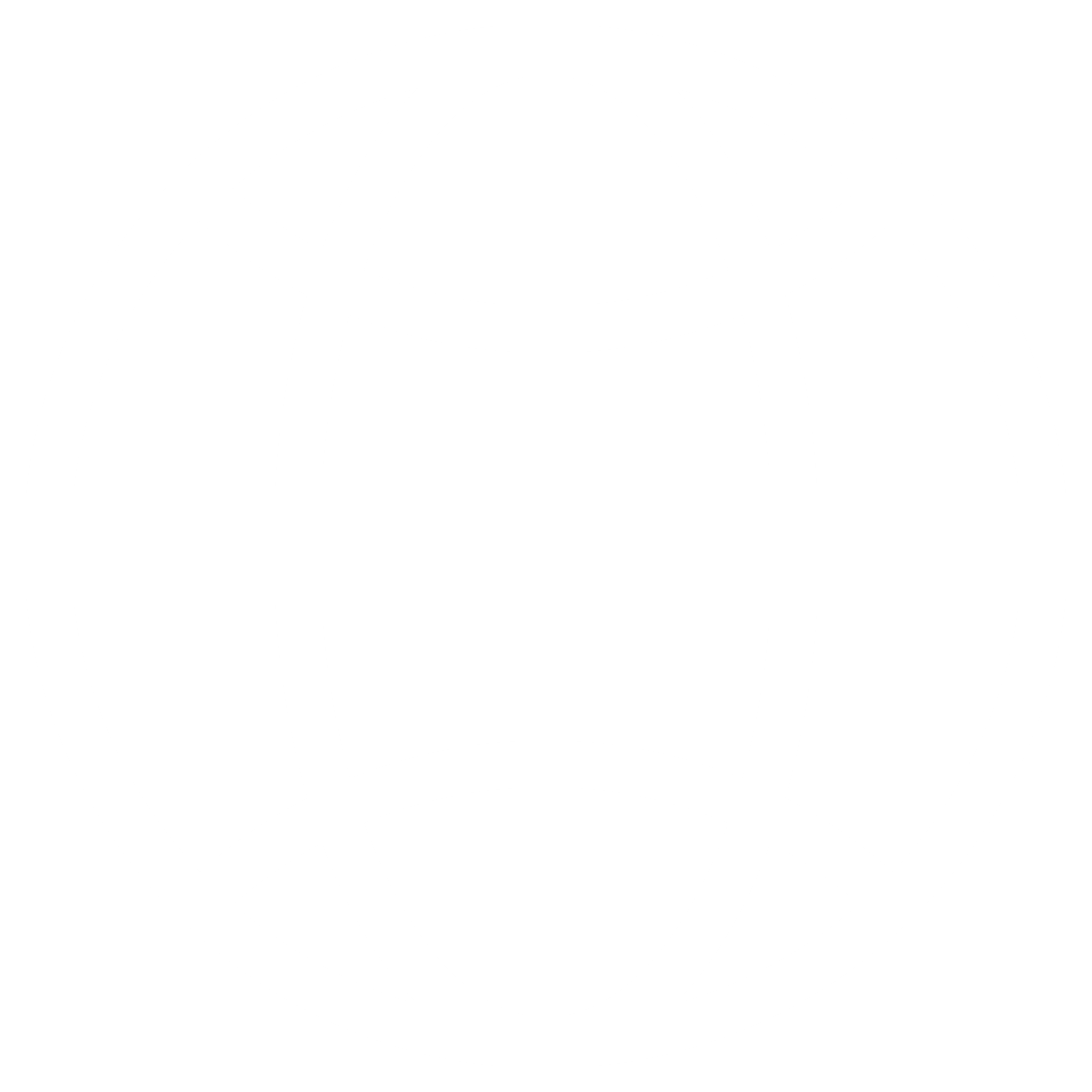 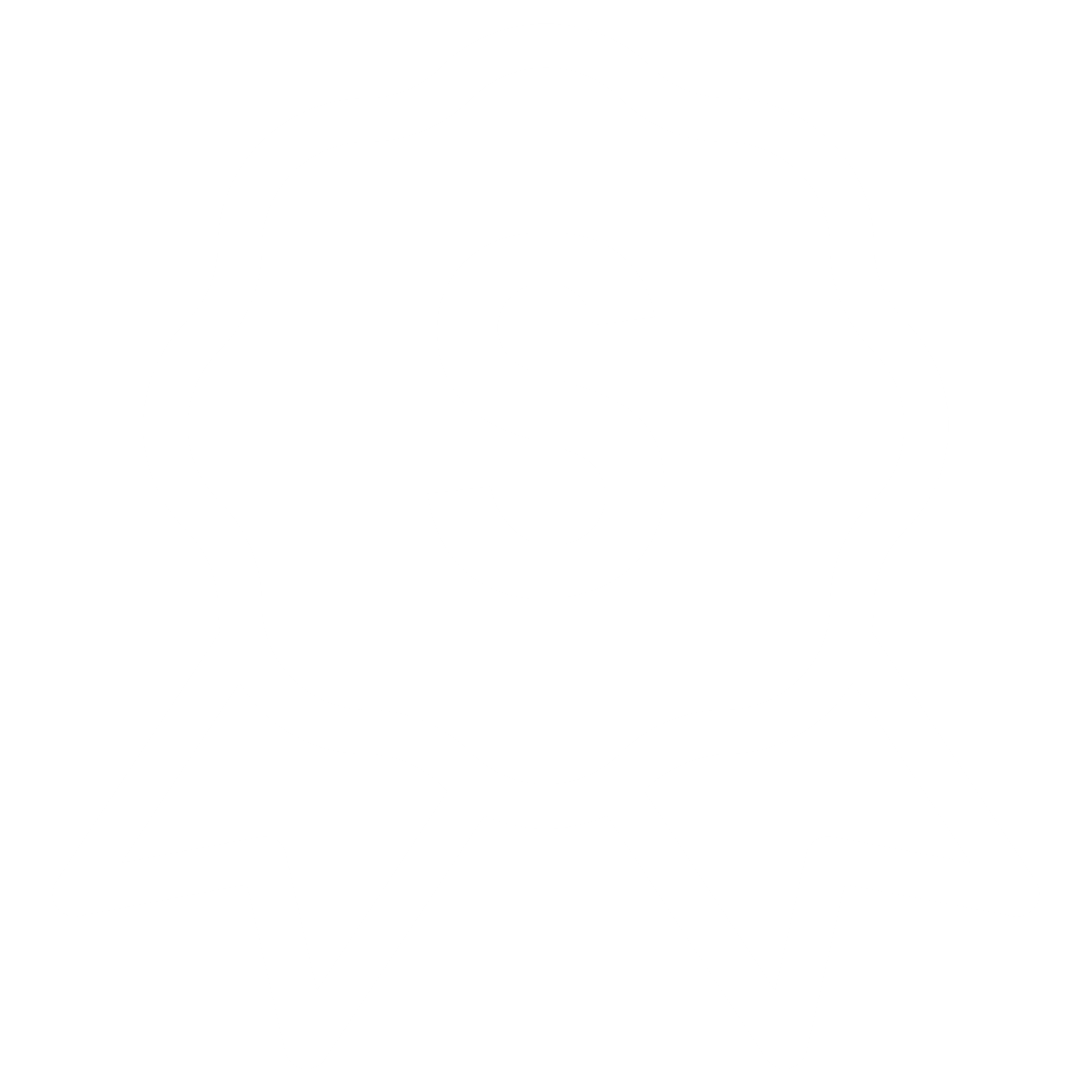 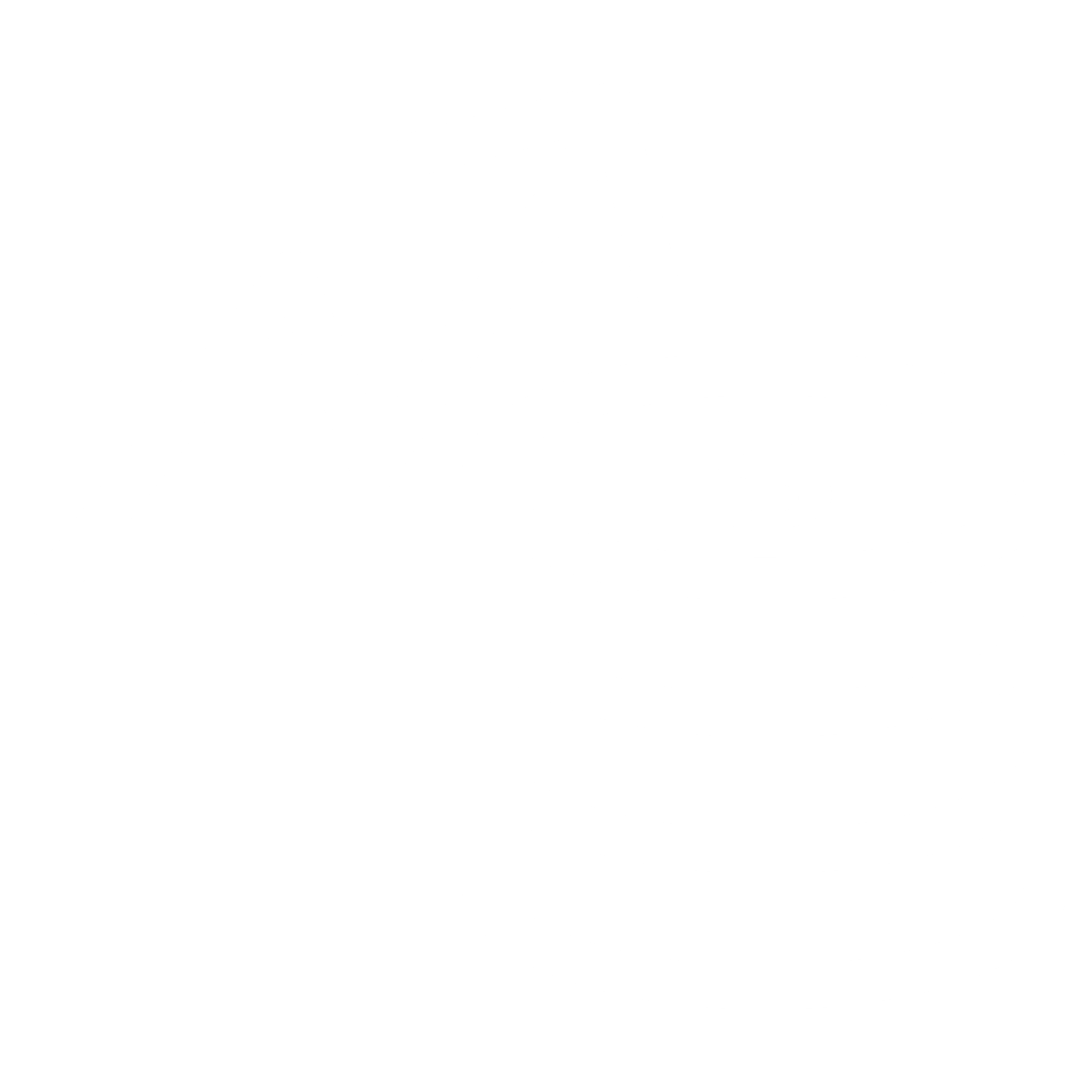 TITLE
TITLE
TITLE
Lorem ipsum dolor sit amet, consectetuer adipiscing elit.
Lorem ipsum dolor sit amet, consectetuer adipiscing elit.
Lorem ipsum dolor sit amet, consectetuer adipiscing elit.
TITLE
TITLE
TITLE
Free PowerPoint templates and Google Slides Themes from free-slides.net
Lorem Ipsum Dolor Sit Amet
Lorem ipsum dolor sit amet, consectetur adipiscing elit, sed do eiusmod tempor incididunt ut labore et dolore magna aliqua. 
Ut enim ad minim veniam, quis nostrud exercitation ullamco laboris nisi ut aliquip ex ea commodo consequat. 
Duis aute irure dolor in reprehenderit in voluptate velit esse cillum dolore eu fugiat nulla pariatur. 
Lorem ipsum dolor sit amet, consectetur adipiscing elit, sed do eiusmod tempor incididunt ut labore et dolore magna aliqua. 
Ut enim ad minim veniam, quis nostrud exercitation ullamco laboris nisi ut aliquip ex ea commodo consequat.
Free PowerPoint templates and Google Slides Themes from free-slides.net
Lorem Ipsum Dolor Sit Amet
Free PowerPoint templates and Google Slides Themes from free-slides.net
Lorem Ipsum Dolor Sit Amet
1
TITLE
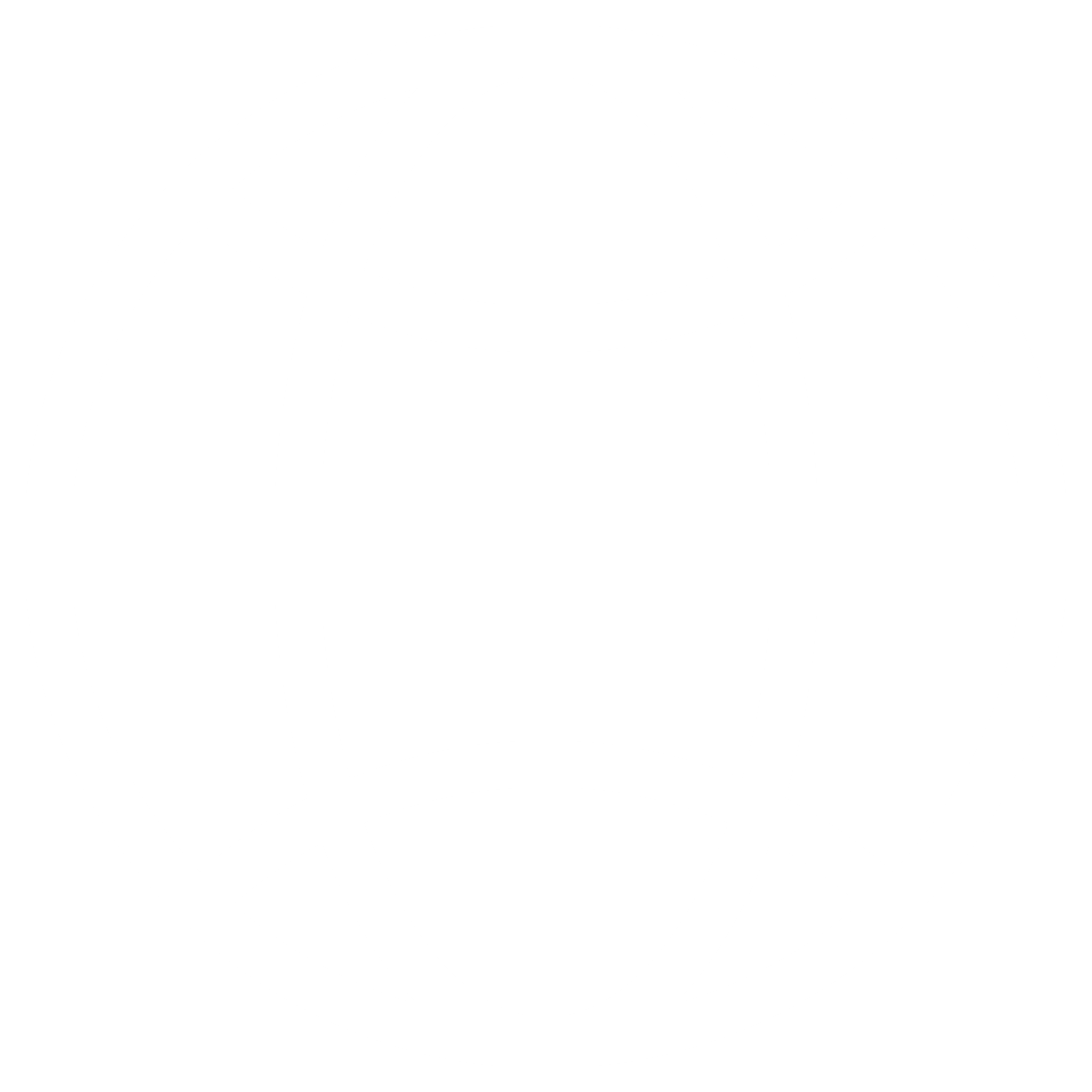 Lorem Ipsum
2
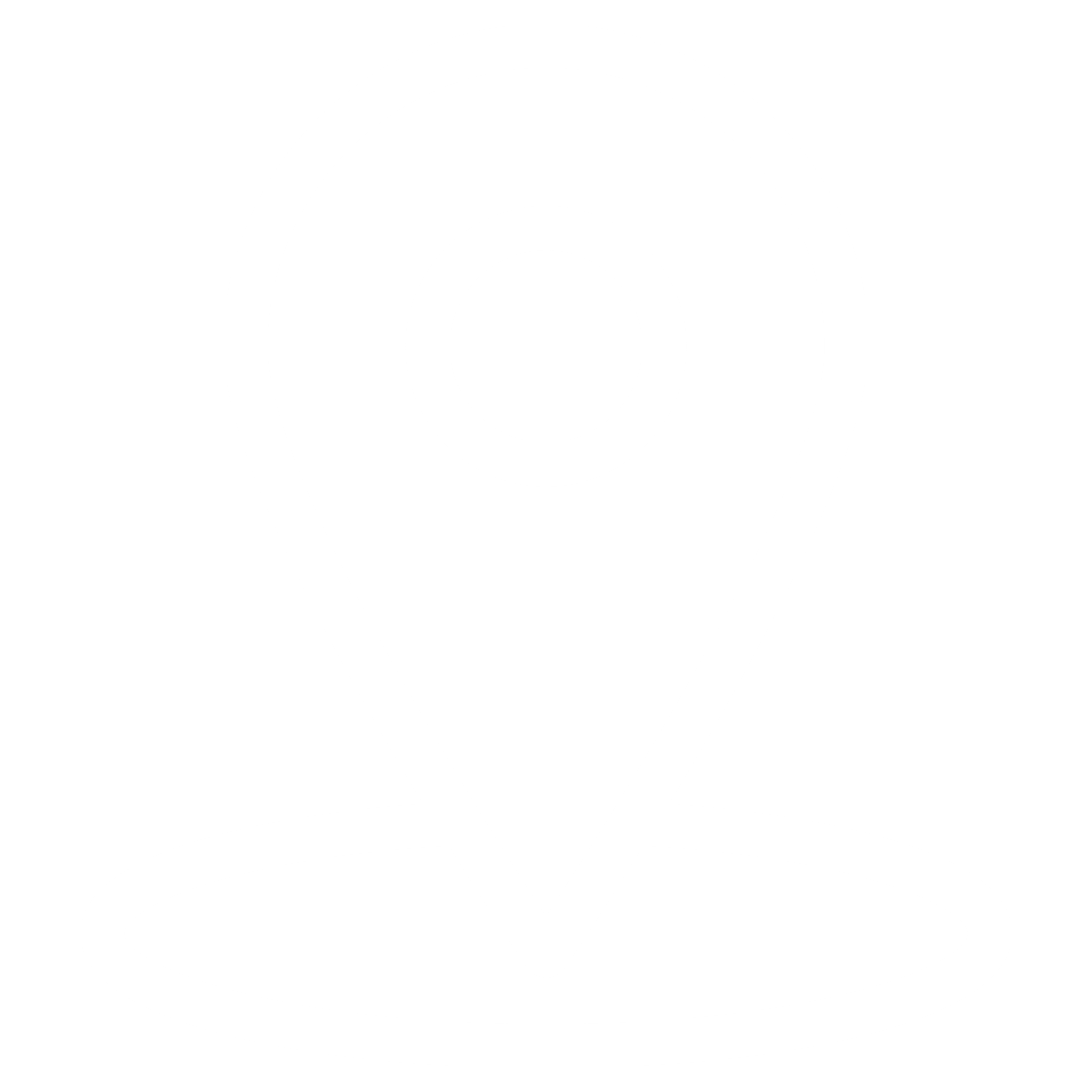 TITLE
TITLE
Lorem Ipsum
Lorem Ipsum
4
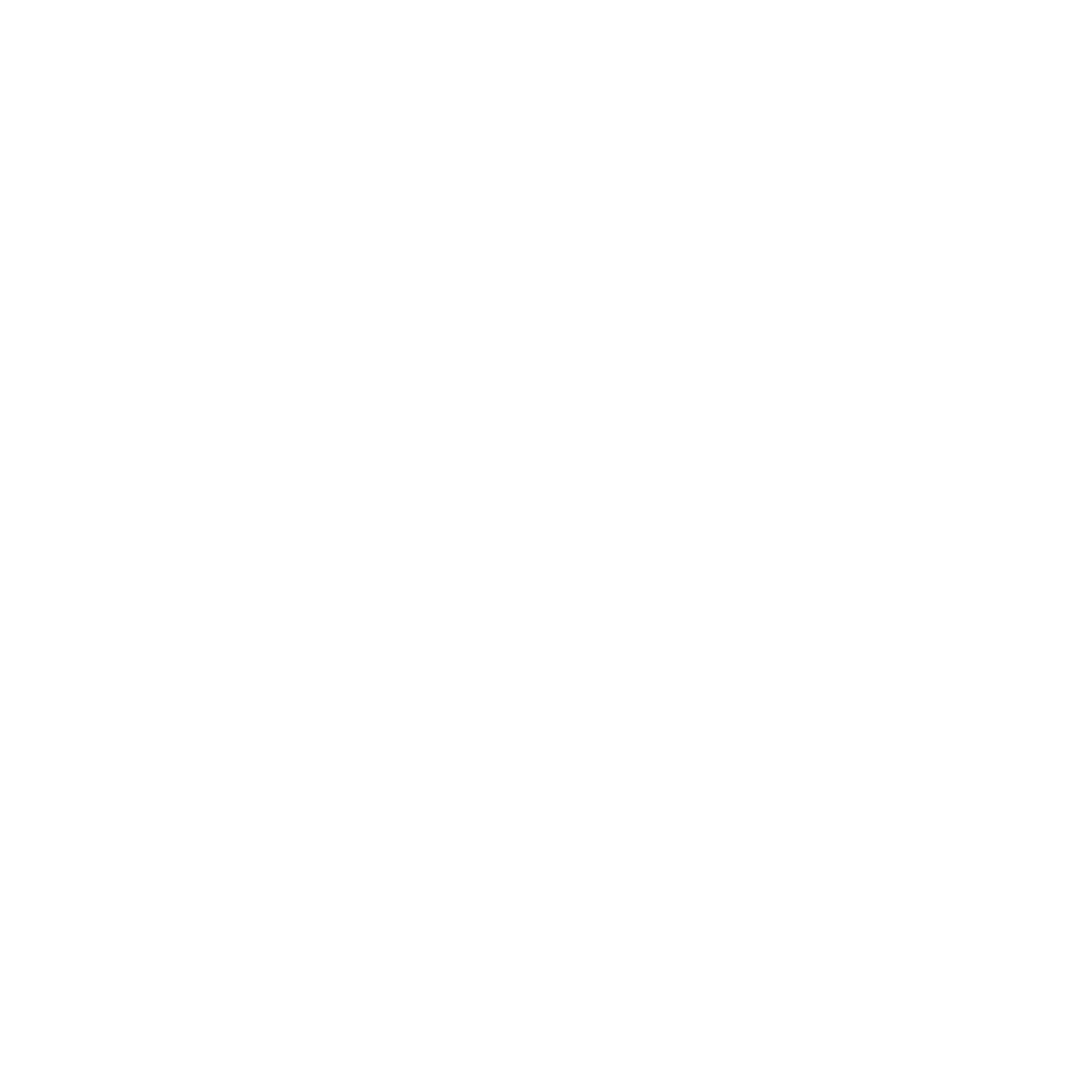 3
TITLE
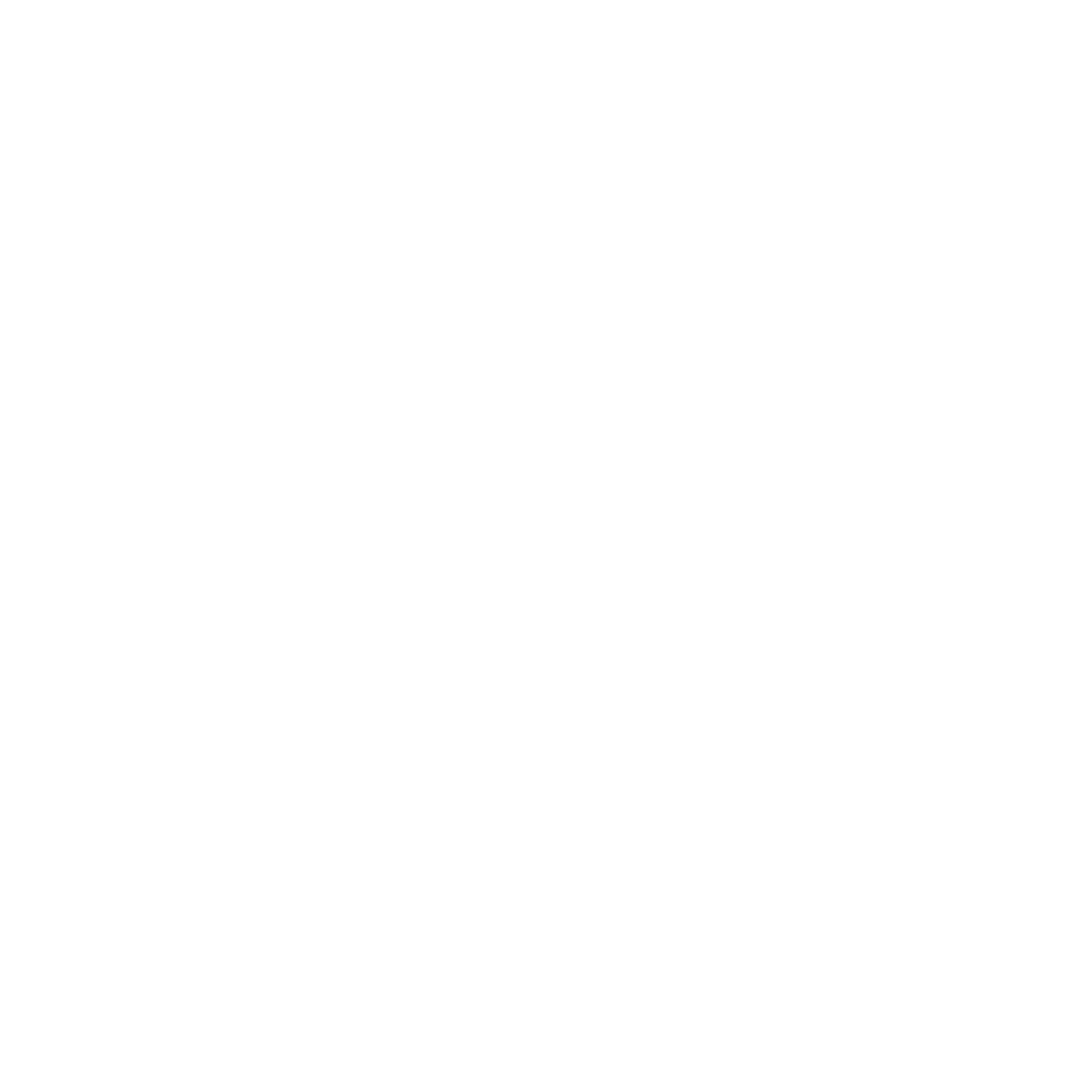 Lorem Ipsum
Free PowerPoint templates and Google Slides Themes from free-slides.net
Lorem Ipsum Dolor Sit Amet
Free PowerPoint templates and Google Slides Themes from free-slides.net
Lorem Ipsum Dolor Sit Amet
Lorem ipsum dolor sit amet, consectetur adipiscing elit, sed do eiusmod tempor incididunt ut labore et dolore magna aliqua.
Lorem ipsum dolor sit amet, consectetur adipiscing elit, sed do eiusmod tempor incididunt ut labore et dolore magna aliqua.
Free PowerPoint templates and Google Slides Themes from free-slides.net
Lorem Ipsum Dolor Sit Amet
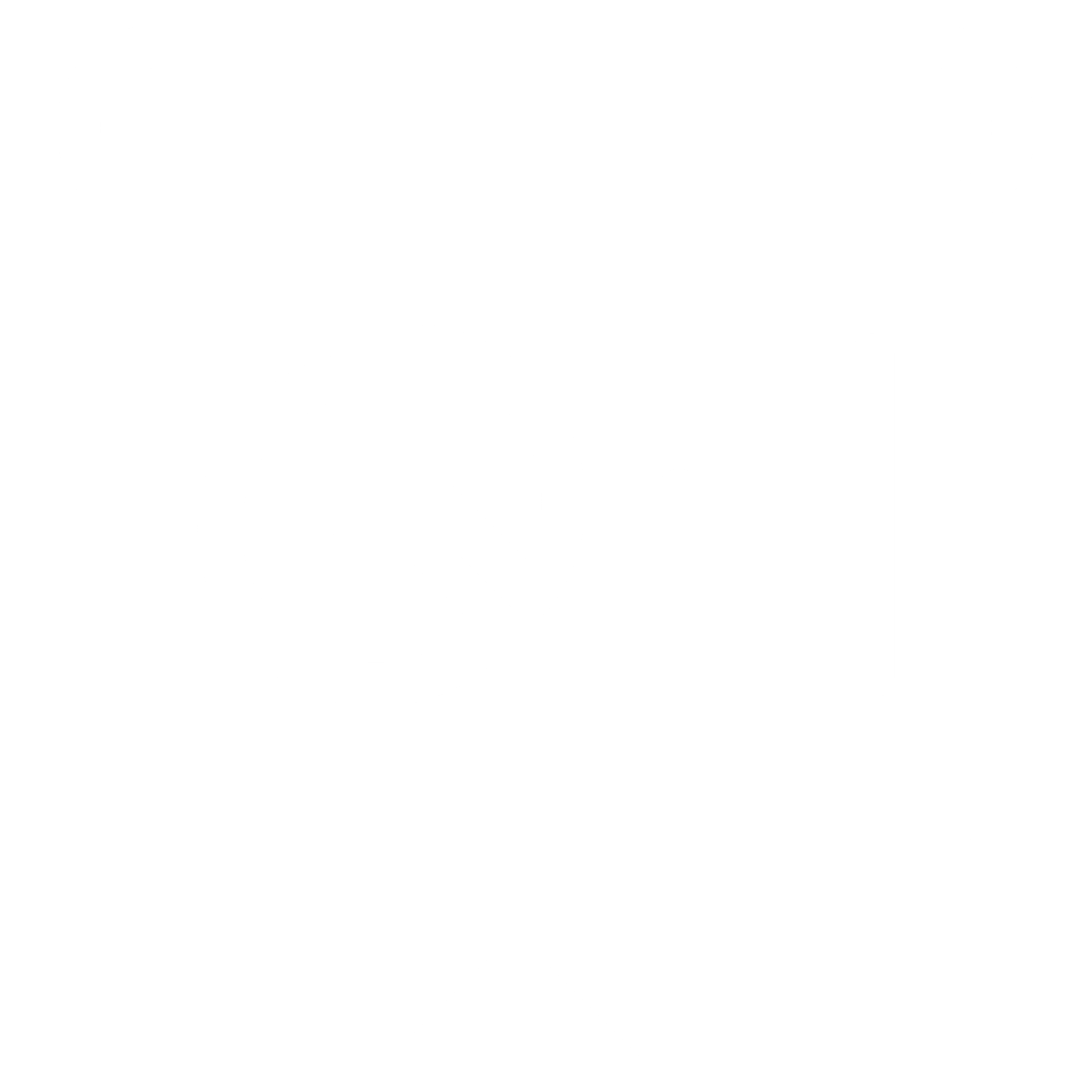 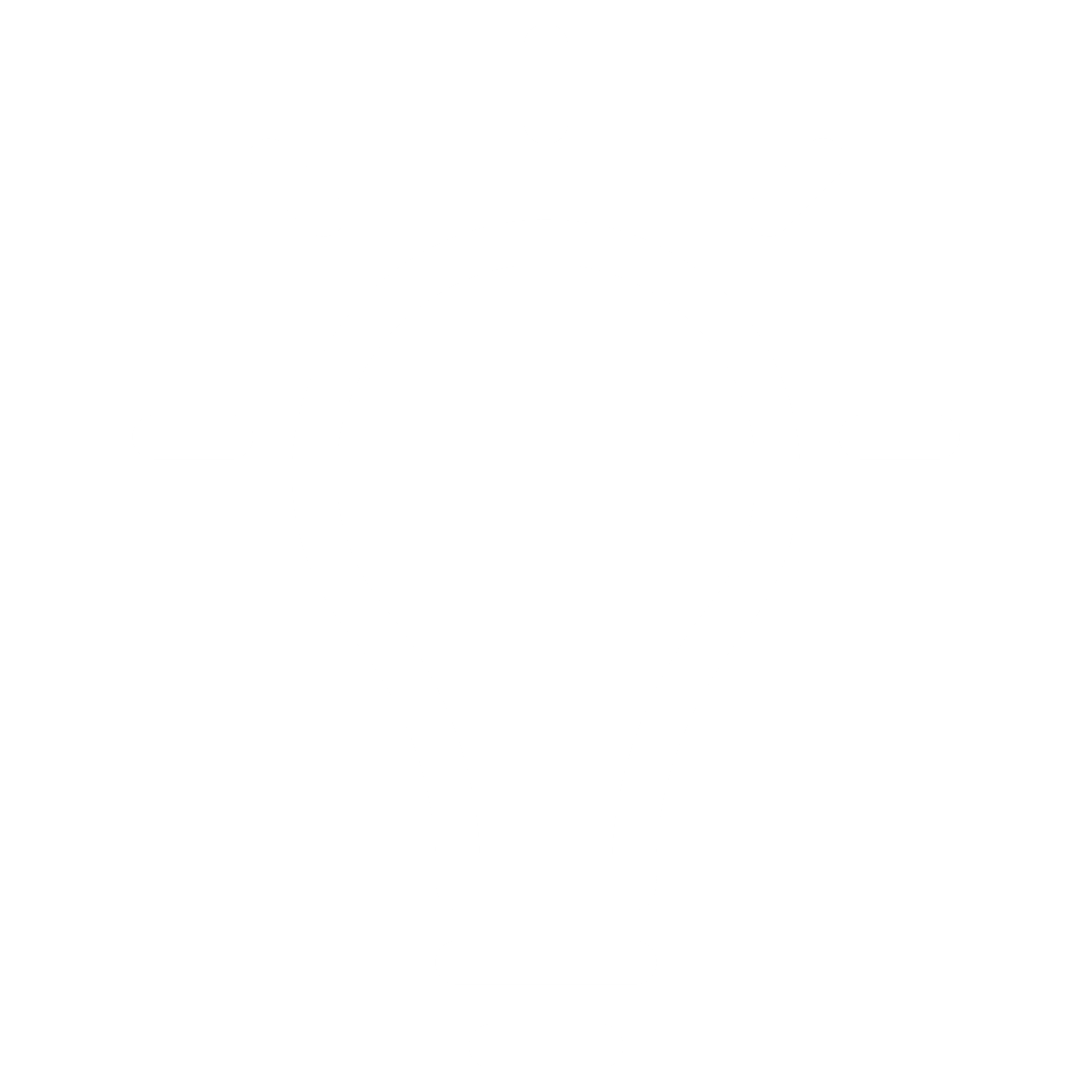 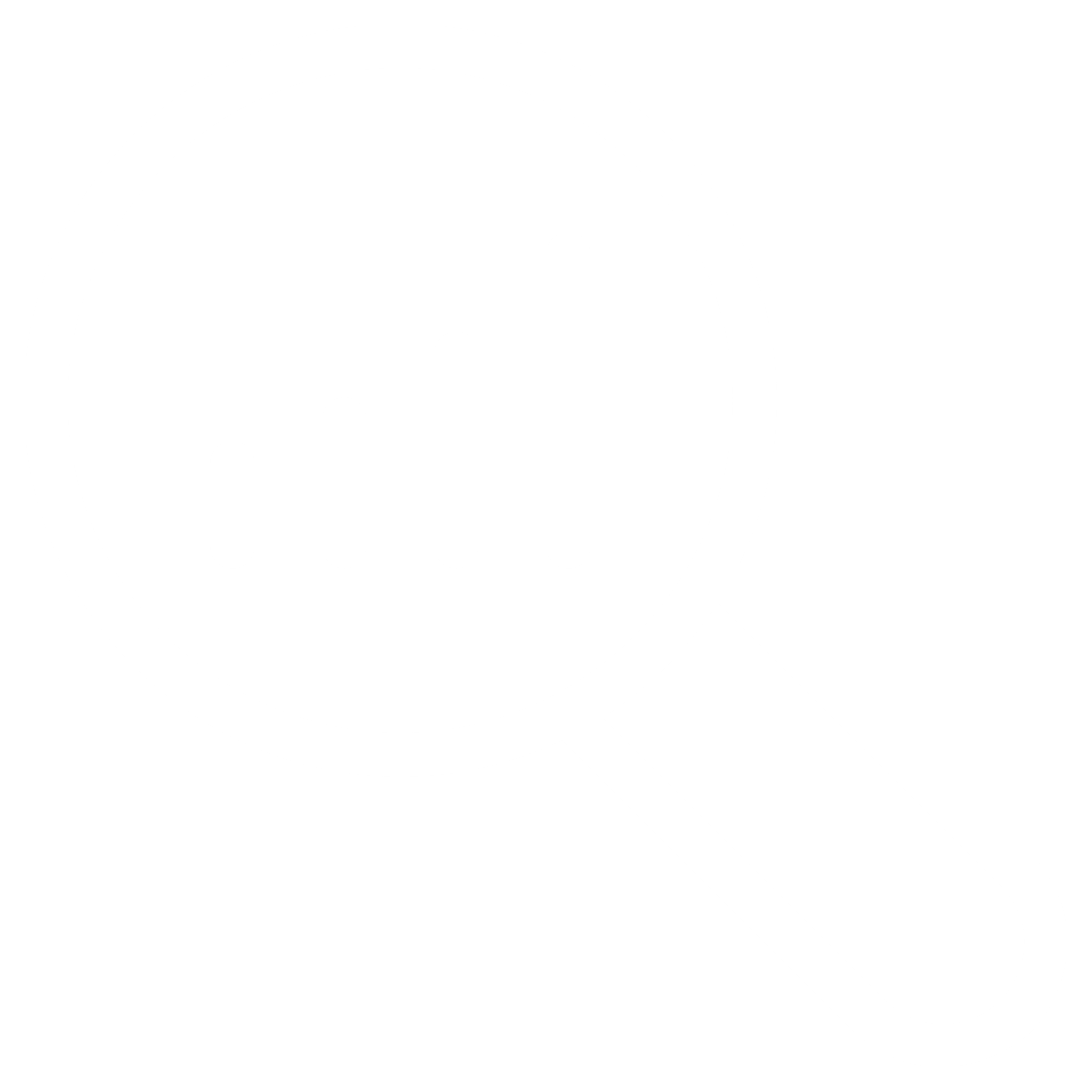 Lorem ipsum dolor sit amet, consectetur adipiscing elit, sed do eiusmod tempor incididunt ut labore et dolore magna aliqua.
Lorem ipsum dolor sit amet, consectetur adipiscing elit, sed do eiusmod tempor incididunt ut labore et dolore magna aliqua.
Lorem ipsum dolor sit amet, consectetur adipiscing elit, sed do eiusmod tempor incididunt ut labore et dolore magna aliqua.
Free PowerPoint templates and Google Slides Themes from free-slides.net
RESOURCES
Free PowerPoint templates and Google Slides Themes from free-slides.net 
Icons designed by Vectors Market from Flaticon
THANK YOU
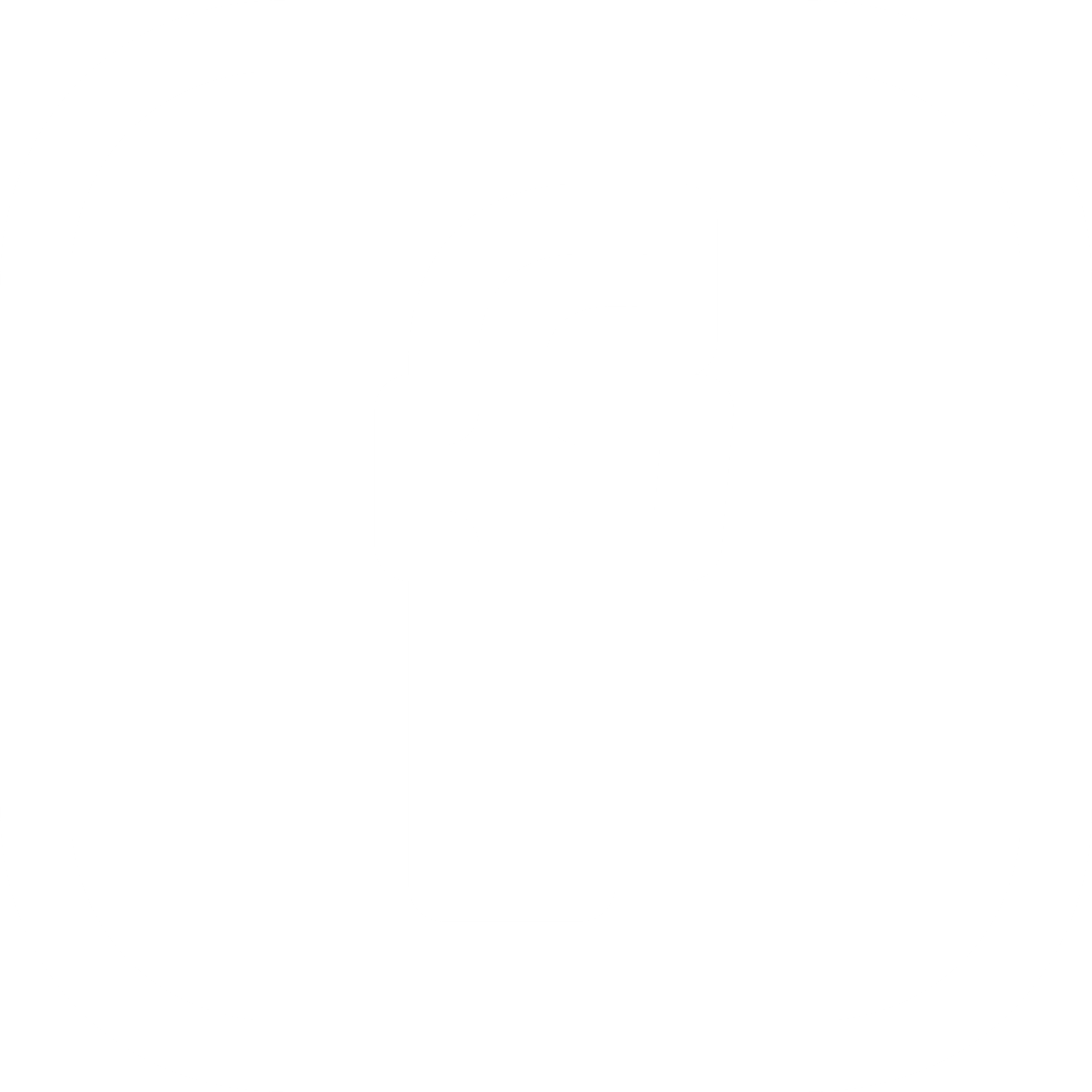 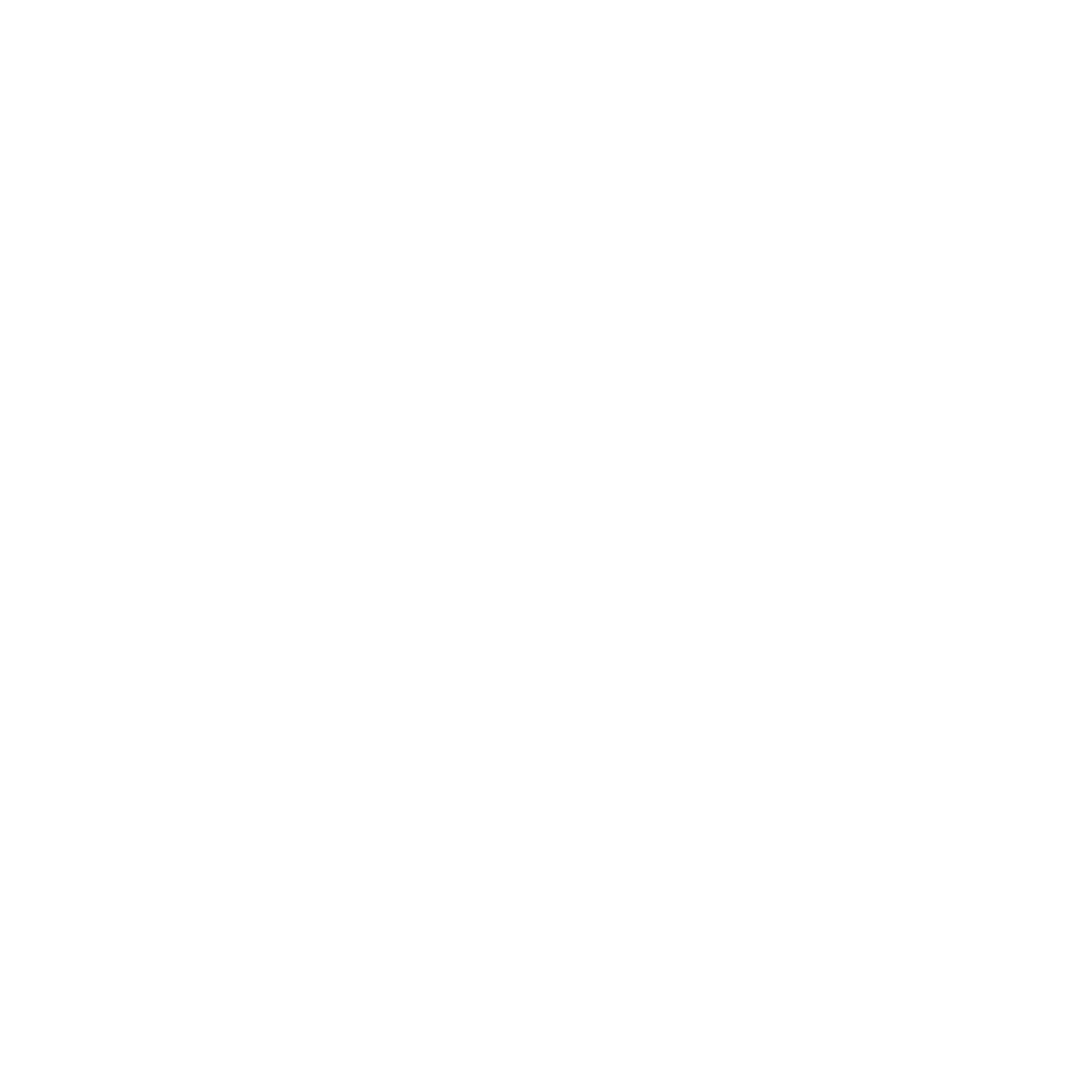 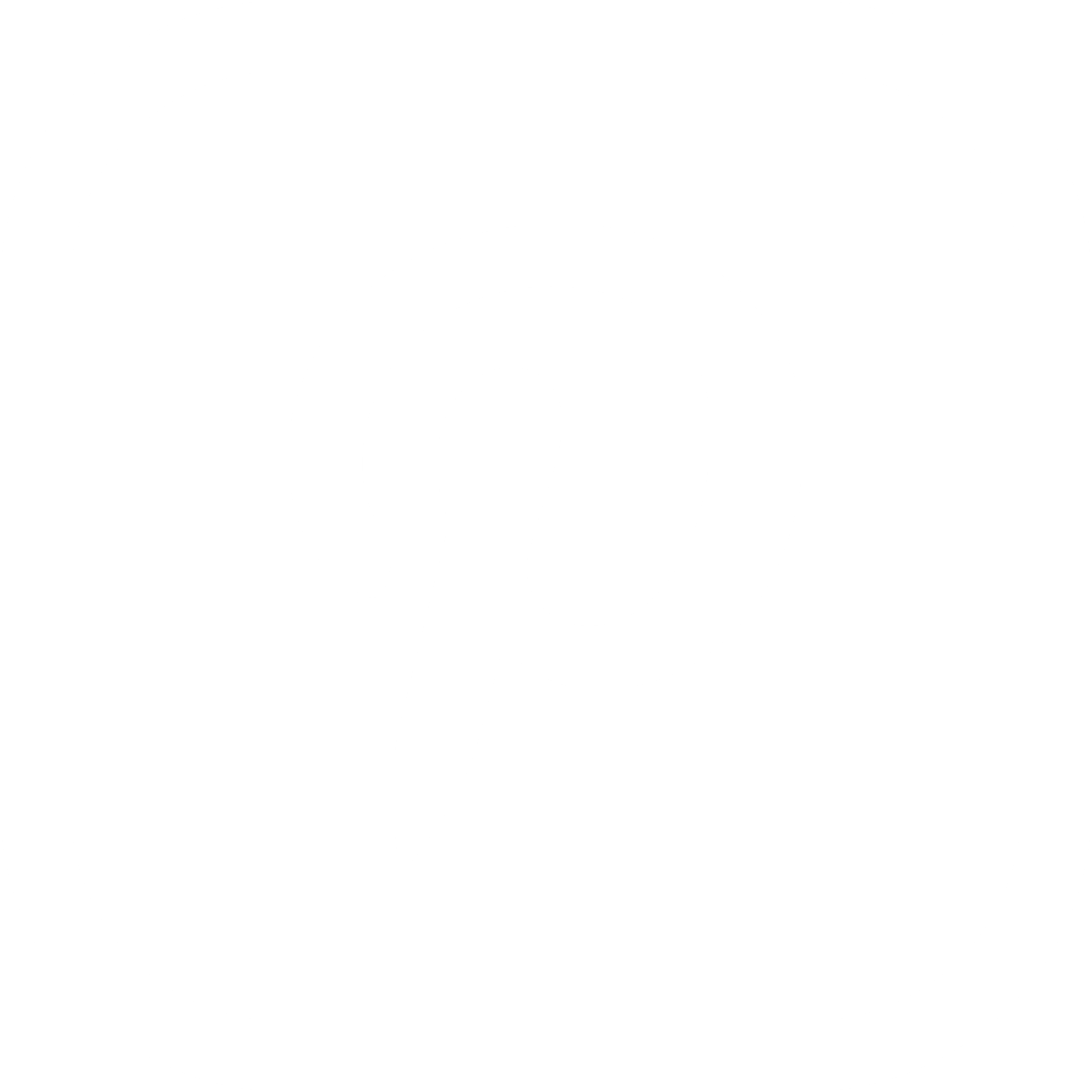 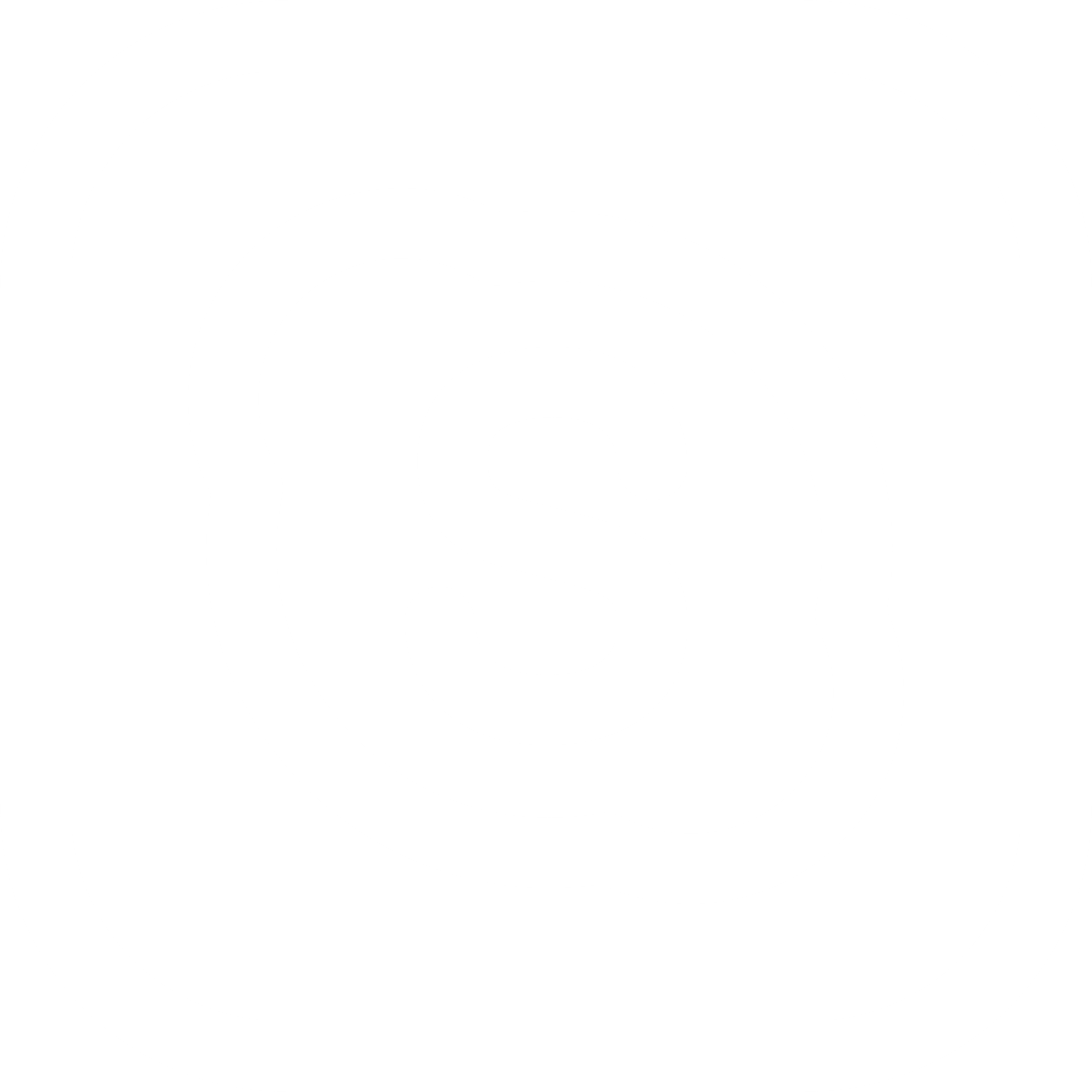